Одељење 6-2
Ја могу, моћи ћеш и ти
Садржај
A
Увод
Мапиране тачке
Потребе
Бонтон
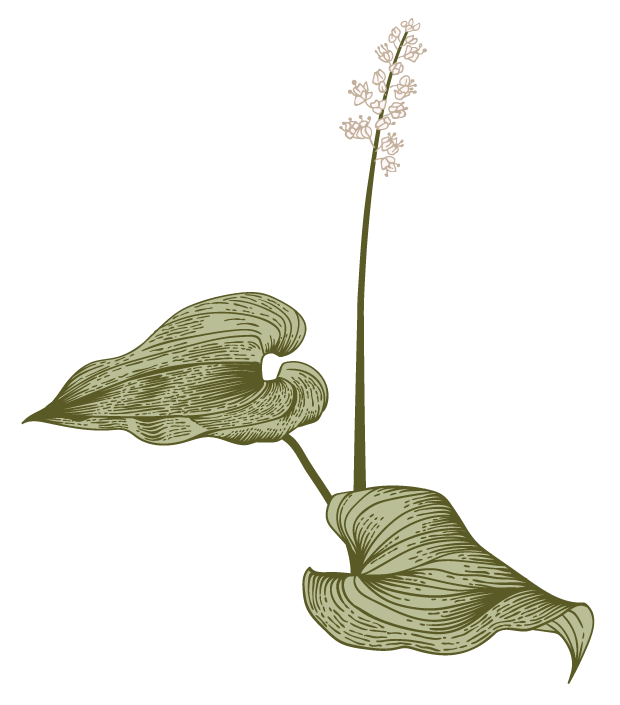 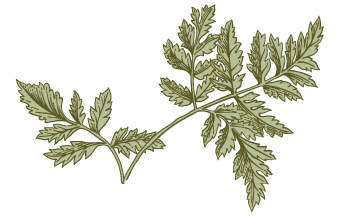 Presentation title
2
Увод
Полазећи од чињенице да око 90% информација о спољашњем свету добијамо путем чула вида поставља се питање како прилагодити начин спознаје спољашњег света деци/ученицима са оштећењем вида.
Presentation title
3
Обични задаци који се лако изводе коришћењем чула вида могу бити сложени када се изводе коришћењем чула додира. Позивамо вас да урадите следећу вежбу: Покушајте, као део задатка у овој лекцији, да себи искључите чуло вида стављањем руке преко очију и затим покушате да узмете предмет који је испред вас на клупи. Размислите које чуло је било доминантно, на које чуло сте се највише ослонили?
Услед немогућности визуелног опонашања и недостатка подстицаја средине за покретом, држали сте тело у сталној напетости те су ваши покрети били неизграђени и несигурни.
Додир је такође важан у техникама које особе са оштећеним видом користе приликом кретања. На пример, ако ученик користи бели штап, он ће научити да идентификује површине и препреке које додирне својим штапом, или може да користи технику у којој лагано додирује зид спољашњим делом руку док хода како би добио тактилне информације о својој рути. Зато смо покушали да мапирамо најважније тачке за кретање наших вршњака у нашем малом граду.
Прошетали смо нашом школом, спортском халом, отишли до Народне библиотеке, Дома културе, дечјег одељења Дома здравља „ Др Ђорђе Бастић Гимназије „ Светозар Милетић“ и апотеке. Сигурни смо да се у вашим менталним мапама налазе степенице на уласку у сваку поменуту установу. Нама оне не представљају проблем , али нашим вршњацима оштећеног вида је то велики проблем. Они не могу да уоче где почиње степениште, колико степеника имају до уласка, да ли степенице воде на спрат или у подрум.
8
Школа
школа
школа
школа
школа
улаз  из дворишта
ђачки улаз
прилаз
службени улаз
Presentation title
9
Мапиране тачке
Спортска хала
Апотека
Гимназија​
Народна библиотека​
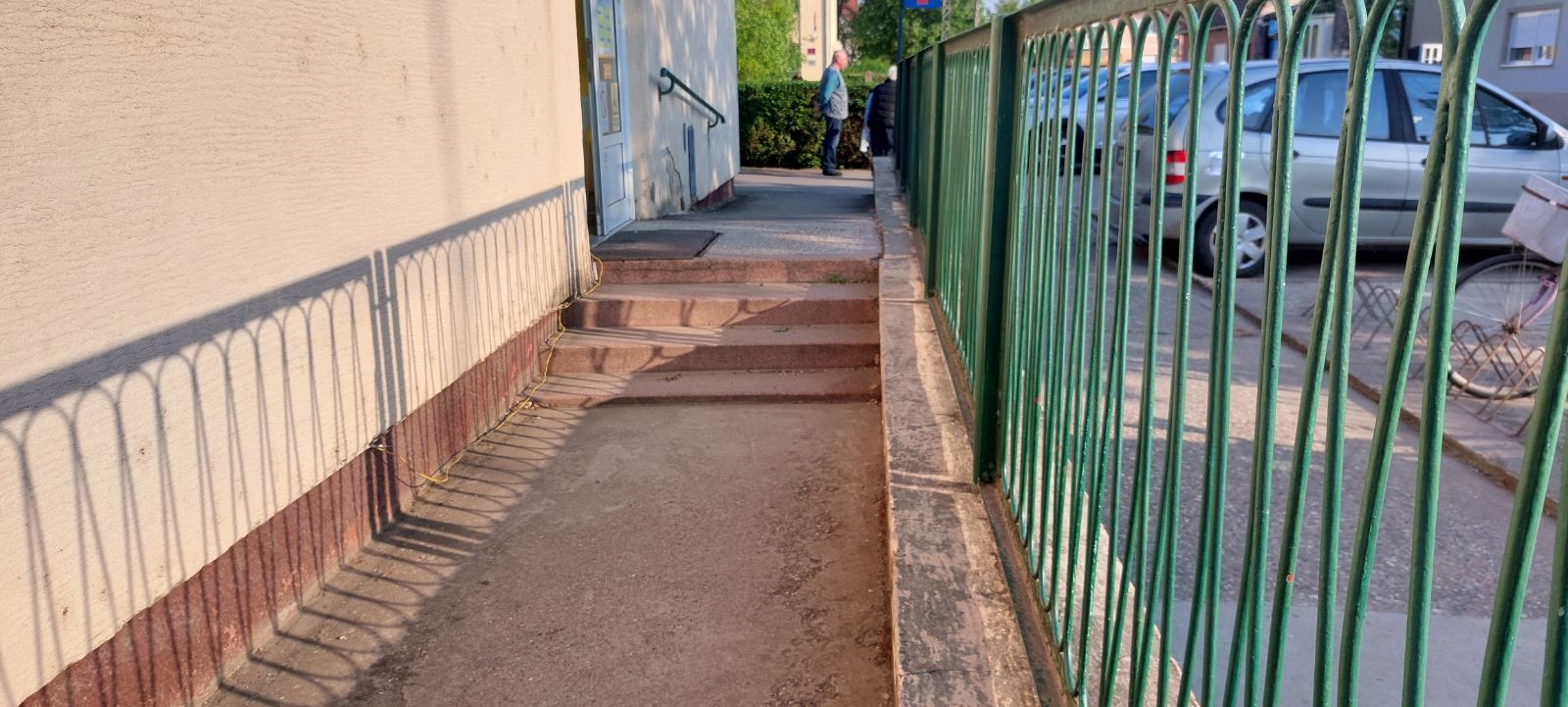 Дом здравља​
Presentation title
10
Планирамо
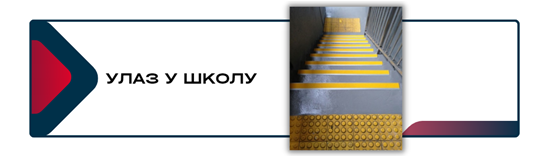 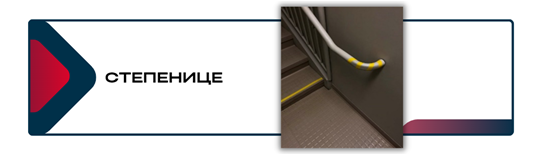 Presentation title
11
Планиране активности
Presentation title
12
Динамика
Presentation title
13
ПОТРЕБНО ЈЕ
Означити улаз (тактилним) плочицама обојеним контрастним бојама (обично жутом или црвеном) у односу на подлогу.На почетак рукохвата (гелендера) треба поставити (тактилну) плочицу са смером кретања.Тактилне плочице треба да буду контрастне боје у односу на рукохват (на пример, ако је рукохват црн, ознака треба да буде бела)Степеништа обележити позиционом плочом на почетку и на крају. Позициона плоча треба да буде у контрастној боји у односу на подлогу.
Бонтон
F
Представите се пуним именом и презименом слабовидој особи.
При поздрављању прихватите руку слабовиде особе  без обзира ко је иницирао поздрављање.
При вербалном излагању (нпр. предавање) немојте се шетати јер то збуњује и деконцентрише слабовиде особе.
Термине тамо, овде, ту не користите и замените их терминима испред, иза (ученика), лево, десно, на пар корака, (од ученика)
Слободно користите термине „видећемо се“, „видиш“, „ гледам“ јер ученици са оштећењем вида „виде“ користећи друга чула.
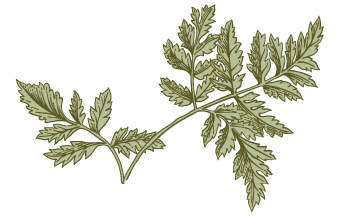 Presentation title
15
Закључак
Често чујемо како нам кажу да не желимо да живимо како нам родитељи, наставници, познаници кажу да би требало, и баш због тога смо желели да им покажемо да су нас научили како треба живети. 
Ми живимо бринући о другима .
Presentation title
16
Ученици 6-2 одељења и одељењски старешина 
Наташа Мркшић
Хвала
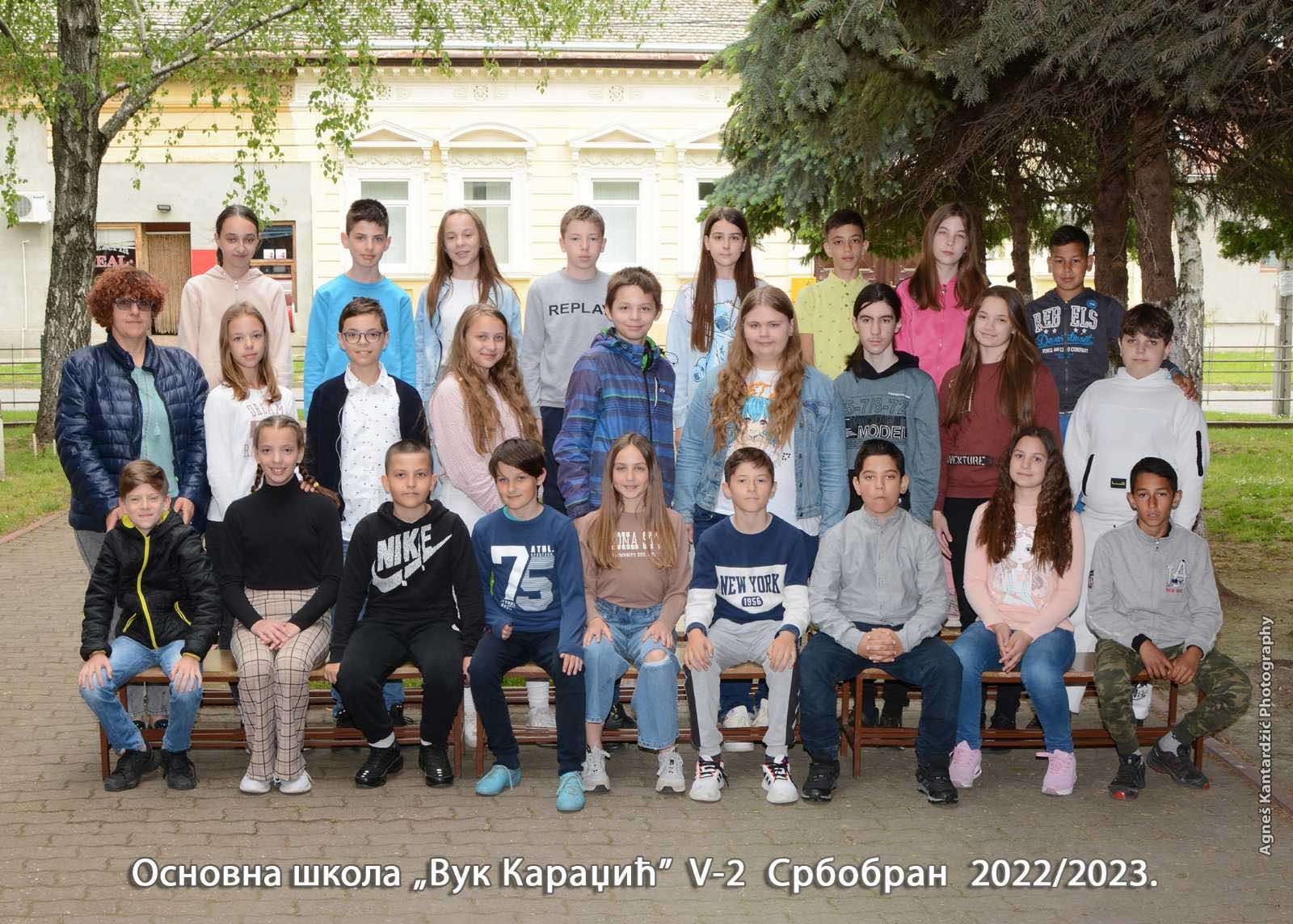